সবাইকে শাপলা ফুলের শুভেচছা
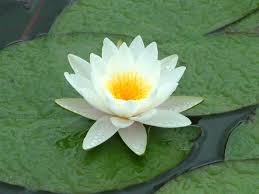 পরিচিতি
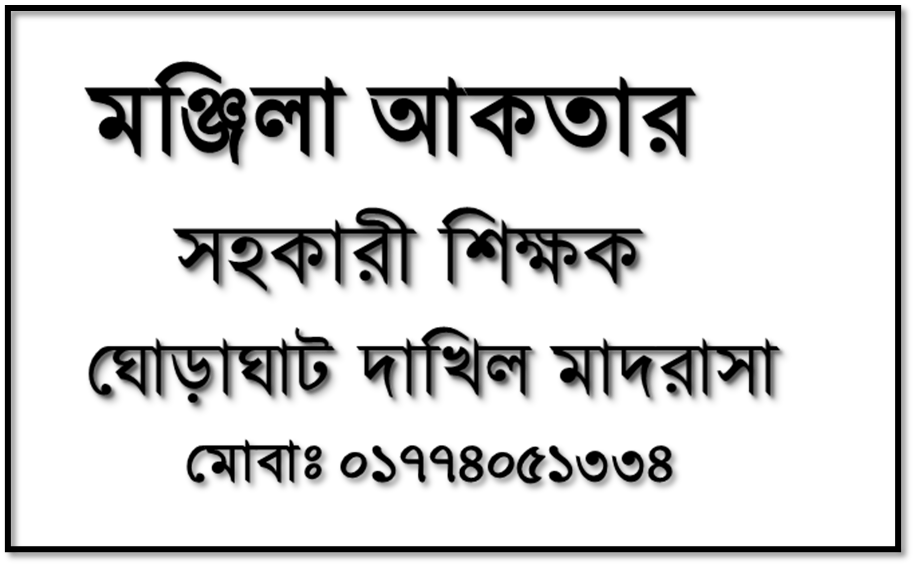 ৮ম শ্রেণী
বাংলা ১ম পত্র
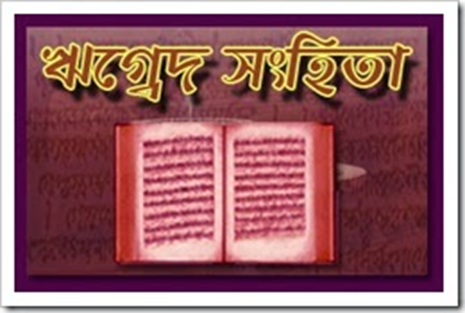 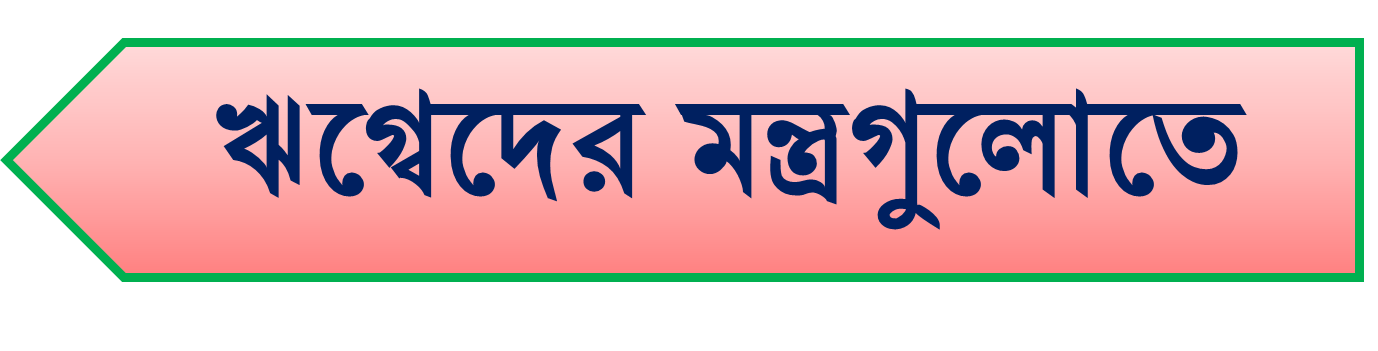 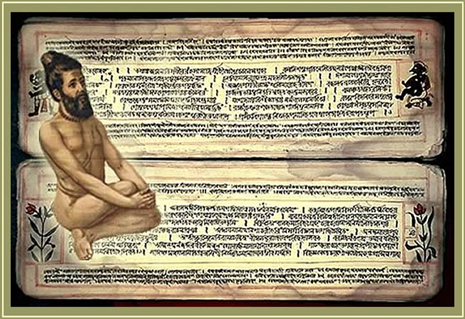 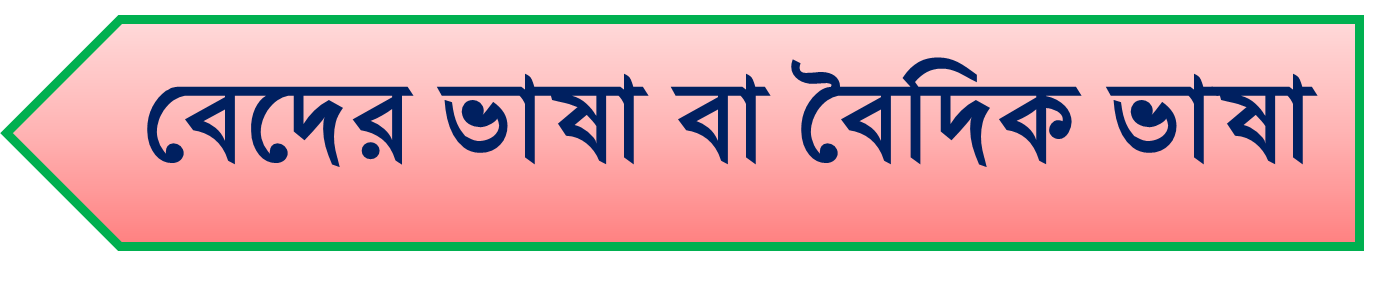 বাংলা ভাষার জন্মকথা
হূমায়ন আজাদ
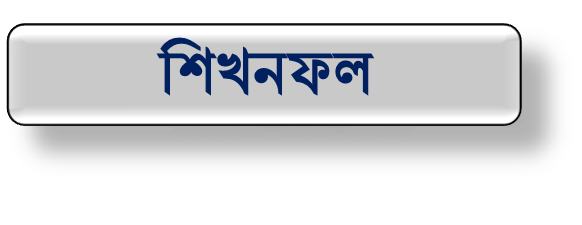 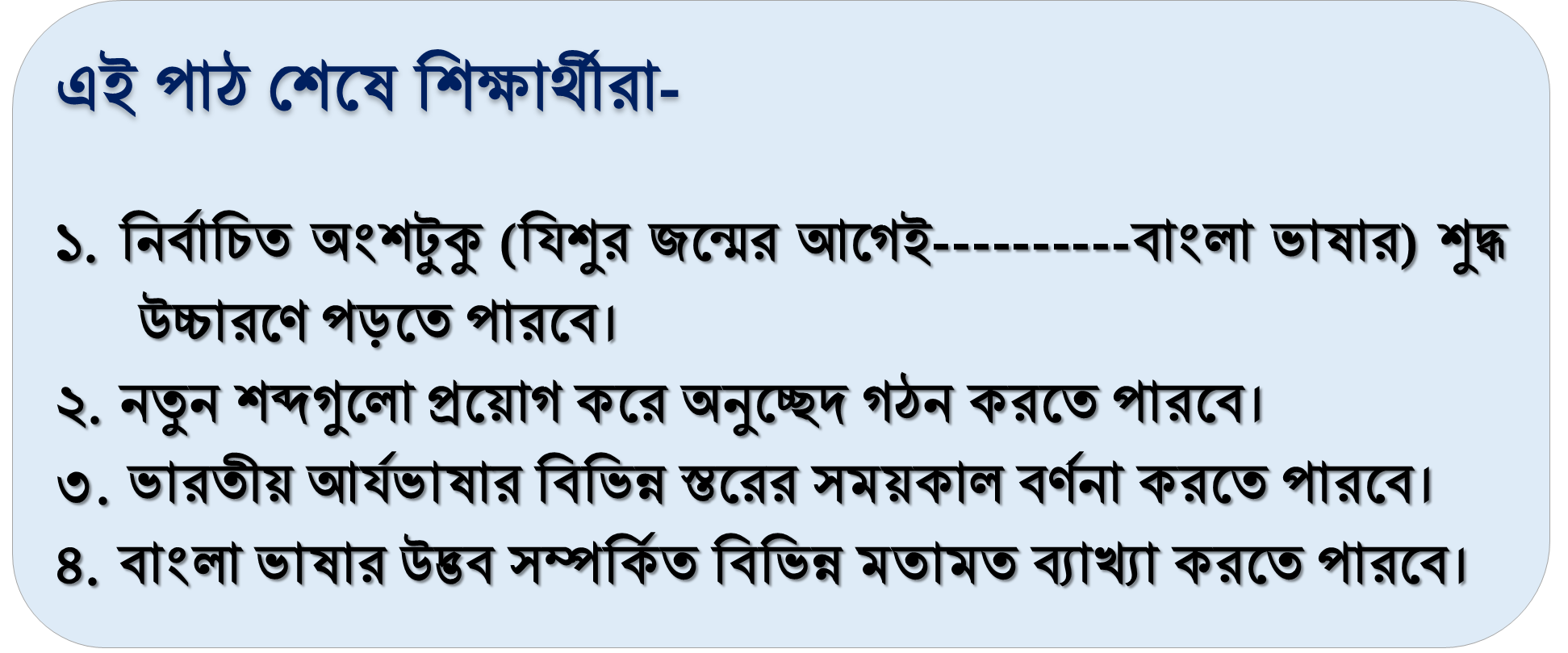 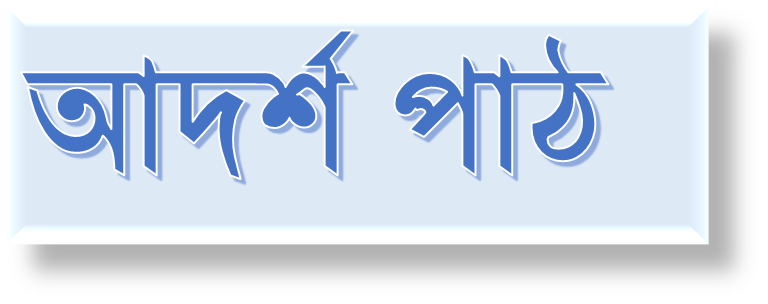 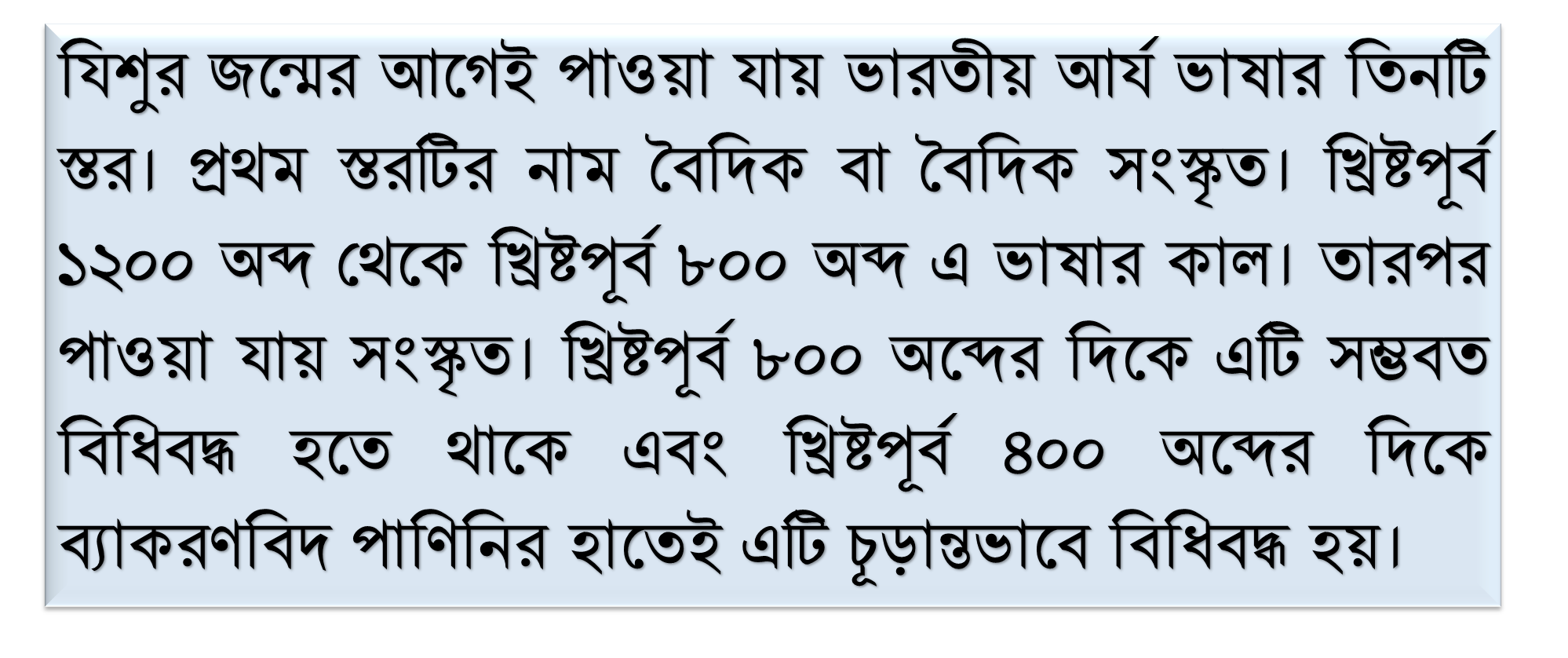 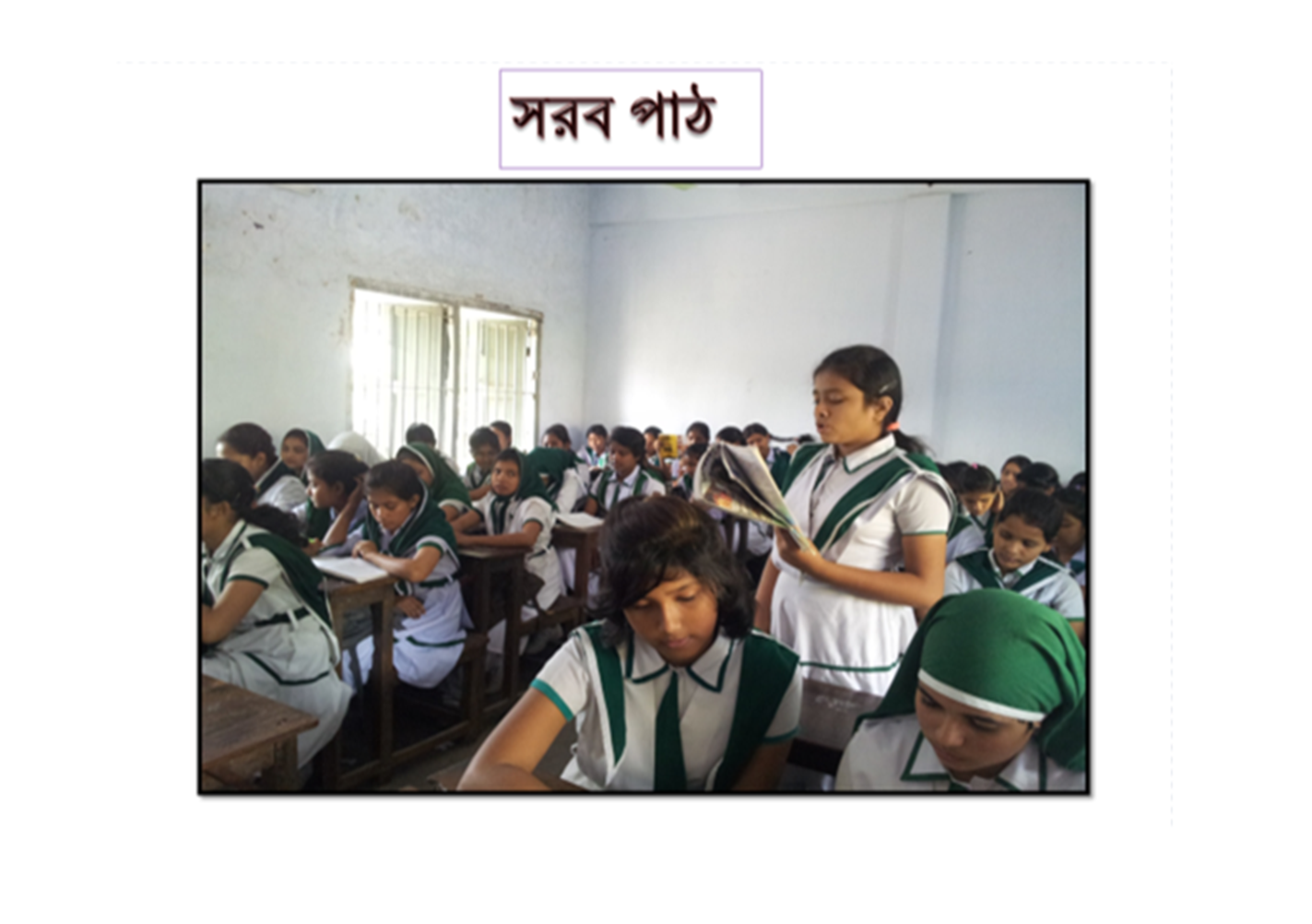 শব্দার্থ
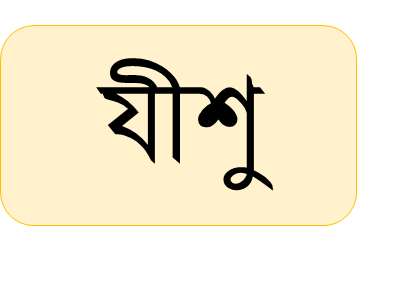 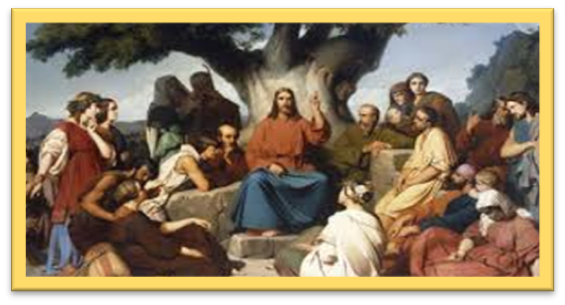 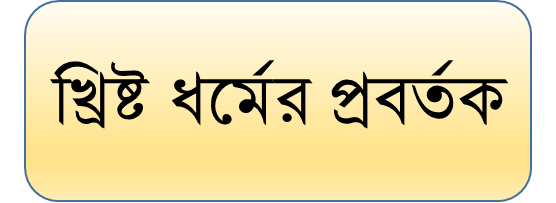 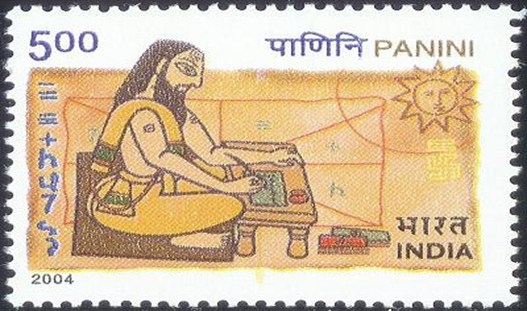 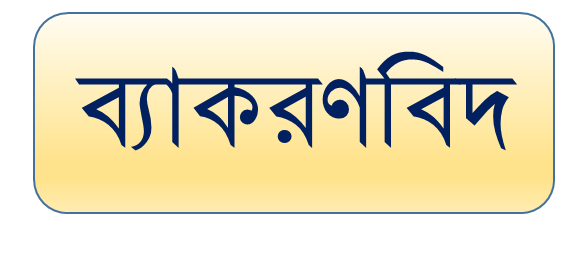 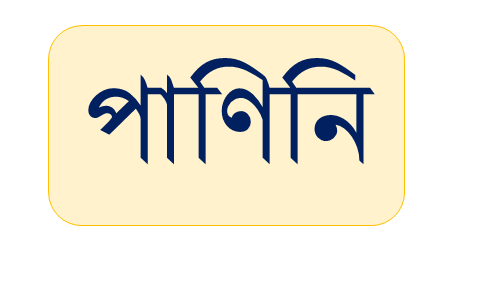 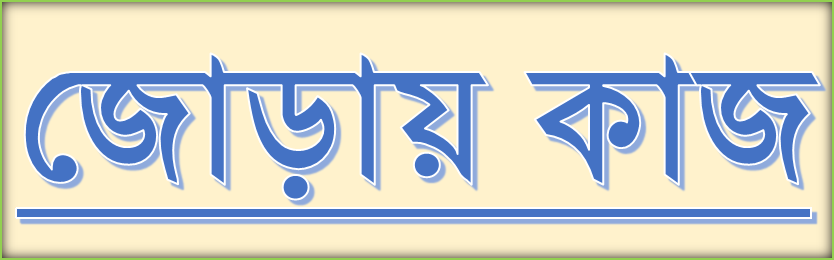 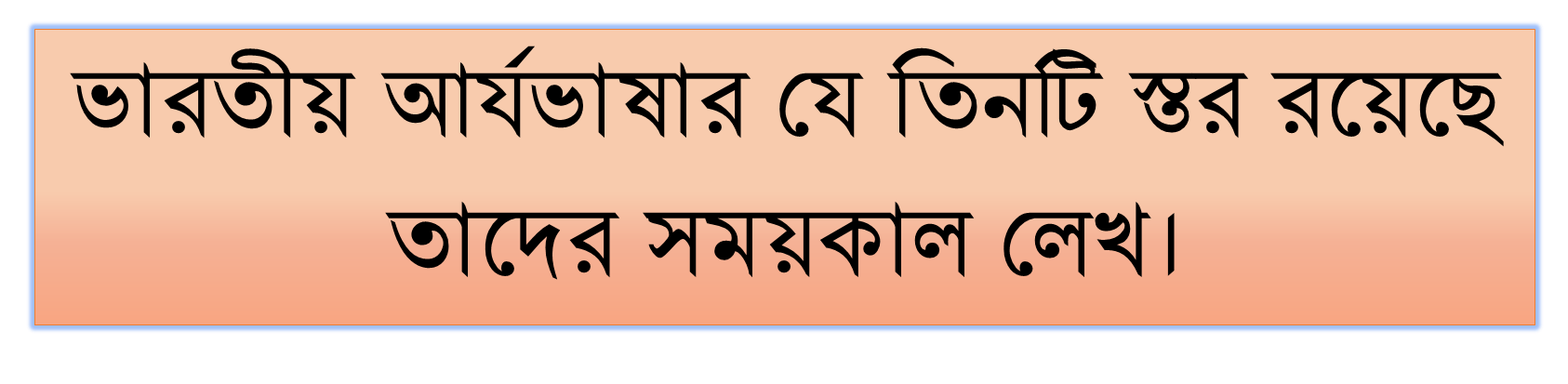 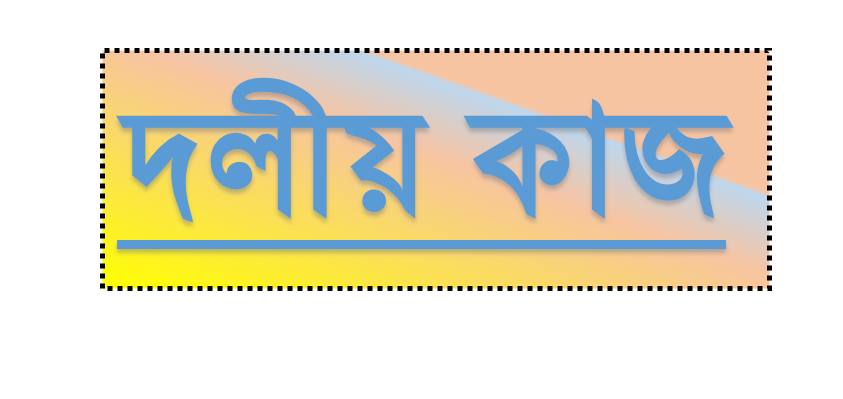 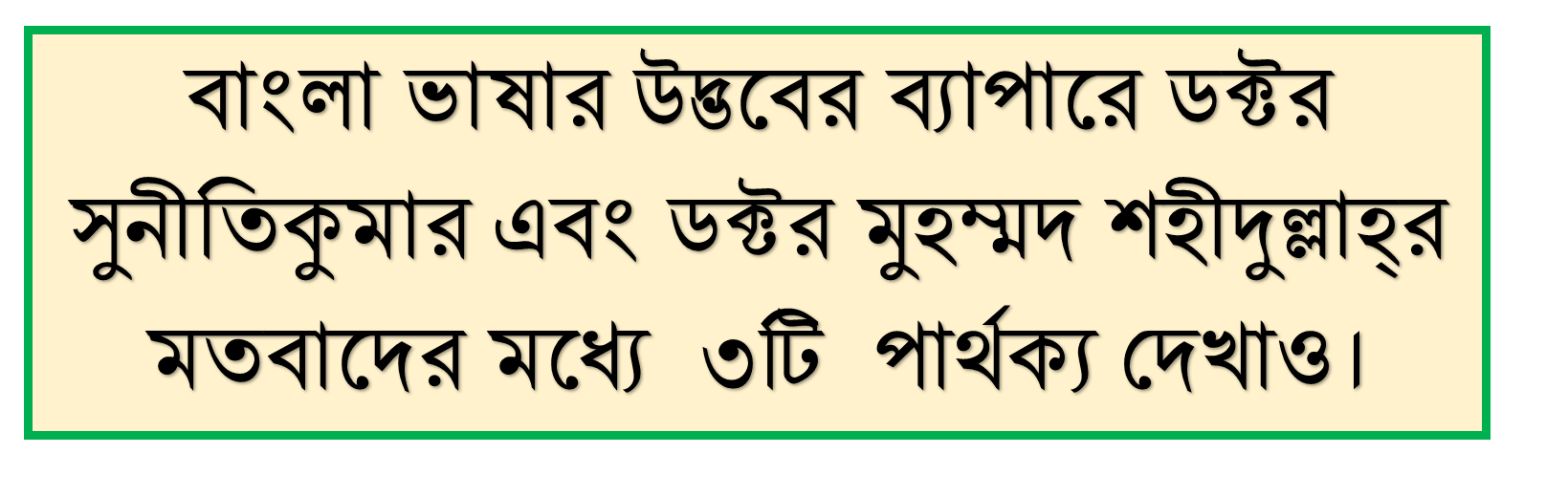 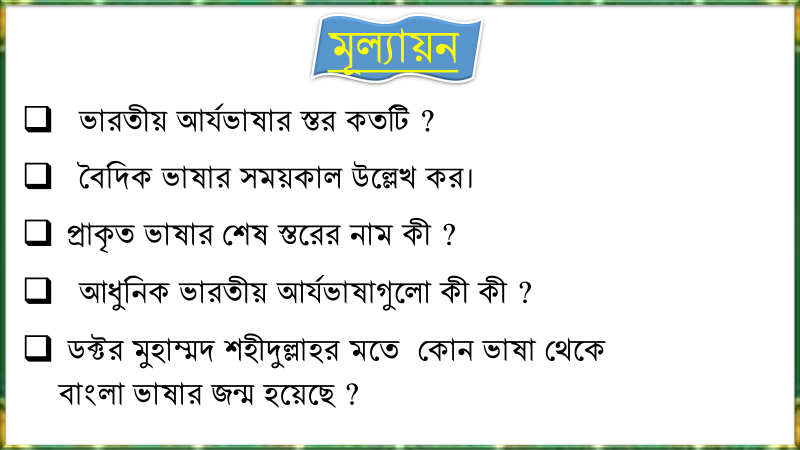 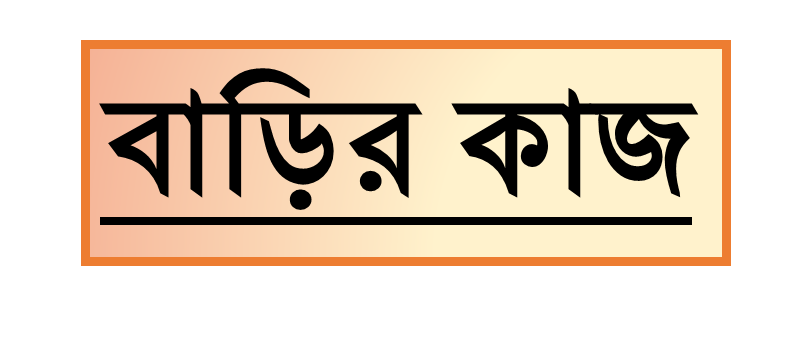 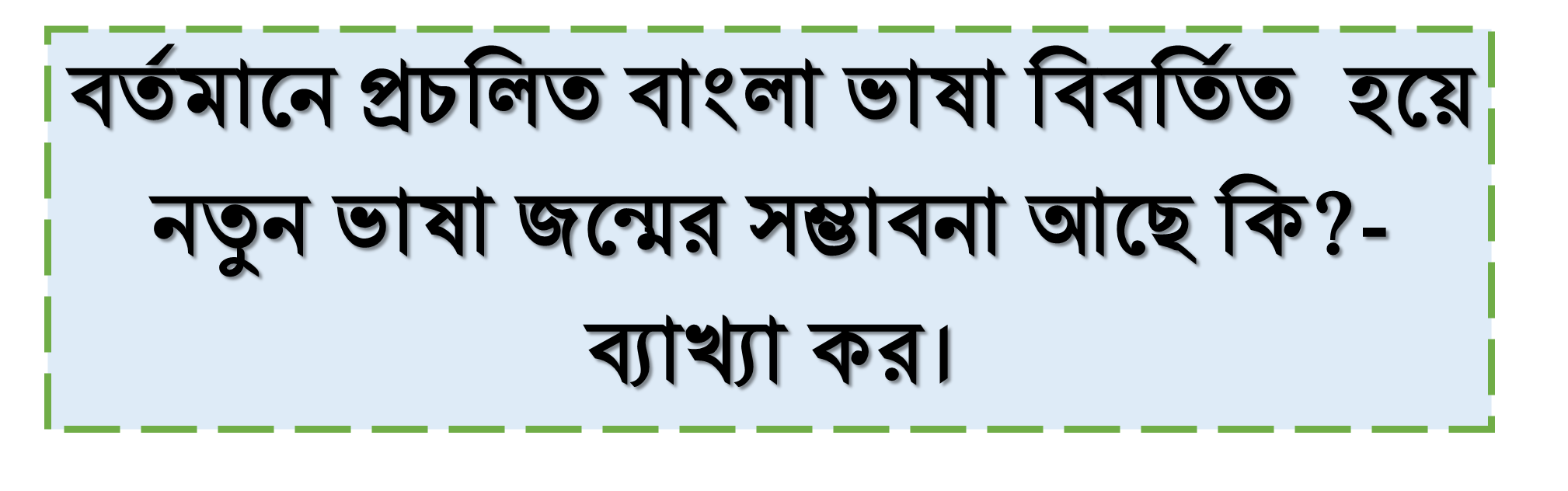 ধন্যবাদ